Faut-il être deux professionnels d'anesthésie pour endormir ? CON
Luc Mercadal
HP Claude Galien
Quincy-Sous-Sénart
France
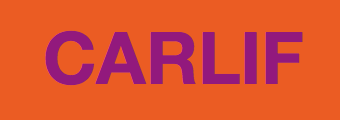 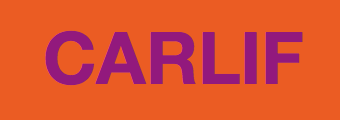 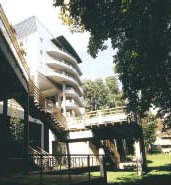 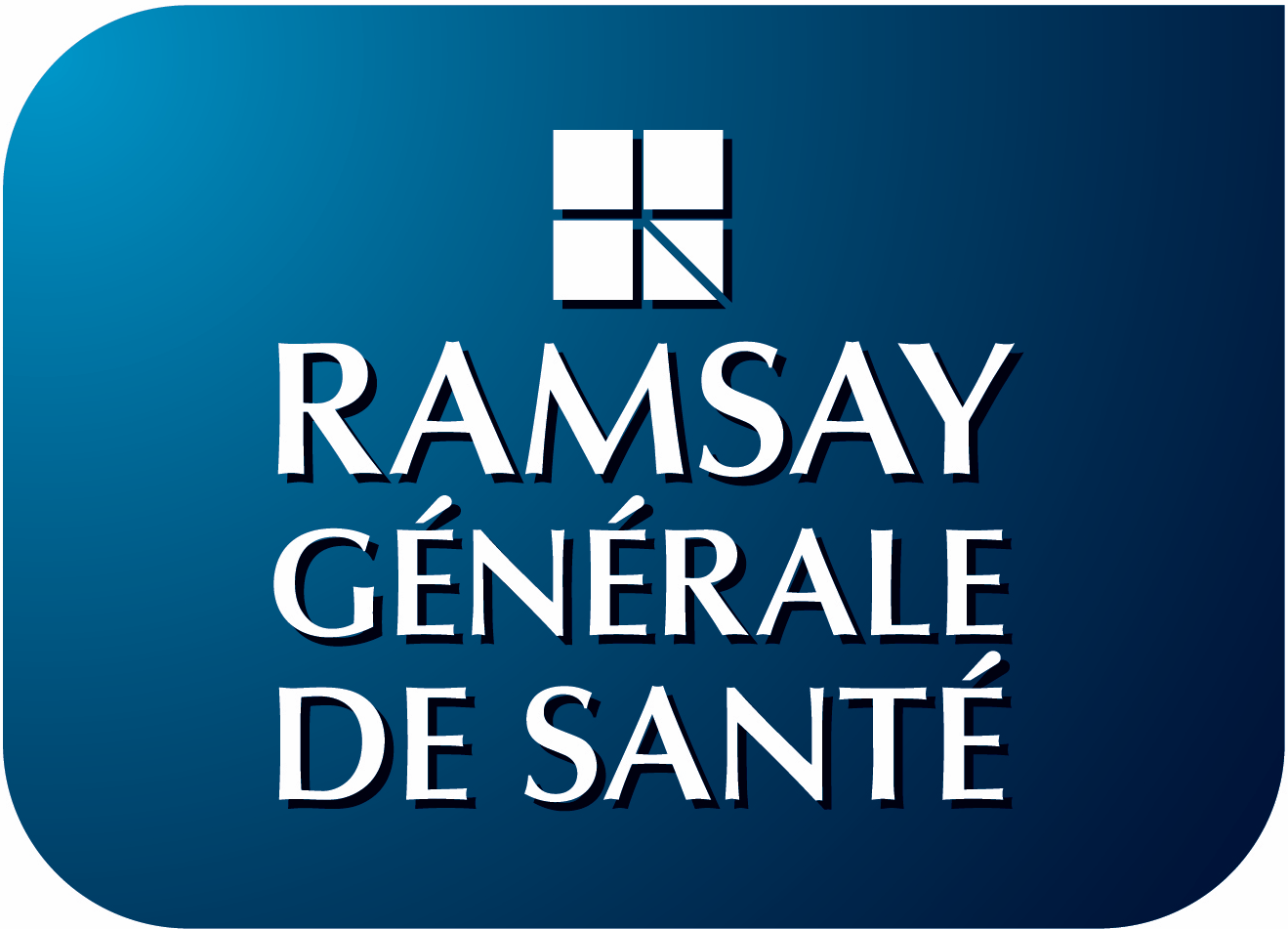 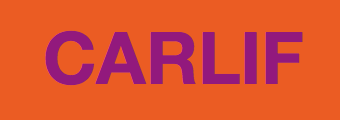 Pourquoi 2  et pourquoi pas 4?
La belle époque
MAR
interne
IADE en formation
IADE
Grand confort, possible dans le public mais pas en libéral
Pourquoi pas deux MAR ?
Dans certaines indications
Induction difficile prévisible

Malade instable

Complications à l’induction

Polytraumatisé
Un MAR suffit
Il est normalement formé pour travailler seul
Aussi bien  pour L’AG que pour ALR
Il est formé pour gérer l’ensemble des situations et complications
Il est autonome et peut changer de protocole d’anesthésie
Mais ….....
Un MAR + un pro de santé non AR
Une IBODE …...
Installe le malade (scope, PNI et oxymètre)
Ne pas être seul au cours de l’induction
Peut aider à la Sellick
Peut aider à amener le matériel spécifique en cas d’intubation difficile (Eschmann, Airtraq, fibroscope,etc..)
Peut appeler une aide
De jour comme de nuit
Un MAR + IADE
Pour que l’IADE prépare les drogues ?
Pour que l’IADE teste le respirateur et change la chaux ?
Pour que l’IADE ouvre l’ordinateur
Pour que le MAR regarde travailler l’IADE
Pour que le MAR puisse prendre son café, regarder ses mails.
Un IADE seul
L'infirmier ou l'infirmière, anesthésiste diplômé d'Etat, est seul habilité, à condition qu'un médecin anesthésiste-réanimateur puisse intervenir à tout moment, et après qu'un médecin anesthésiste-réanimateur a examiné le patient et établi le protocole, à appliquer les techniques suivantes :

1° Anesthésie générale

2° Anesthésie loco-régionale et réinjections dans le cas où un dispositif a été mis en place par un médecin anesthésiste-réanimateur
Loi de santé texte 2004
Un IADE seul   mais…...
L’anesthésie est un acte médical sous la responsabilité du seul médecin anesthésiste

Pas de transfert de responsabilité médicale vers l’IADE

Application stricte d’un protocole anesthésique
Un IADE seul   mais…...
Envisageable sous conditions
Entente parfaite entre IADE et le MAR responsable
IADE doit appeler le MAR à la moindre alerte (pas de délai et MAR disponible immédiatement)
Jurisprudence 2012 (MAR condamné)
Protocole anesthésique
Exemple: Colo et Fibroscopie
En conclusion
Un MAR suffit amplement
Un IADE peut suffire mais avec des conditions +++
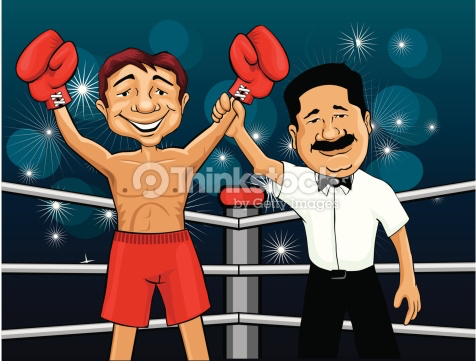 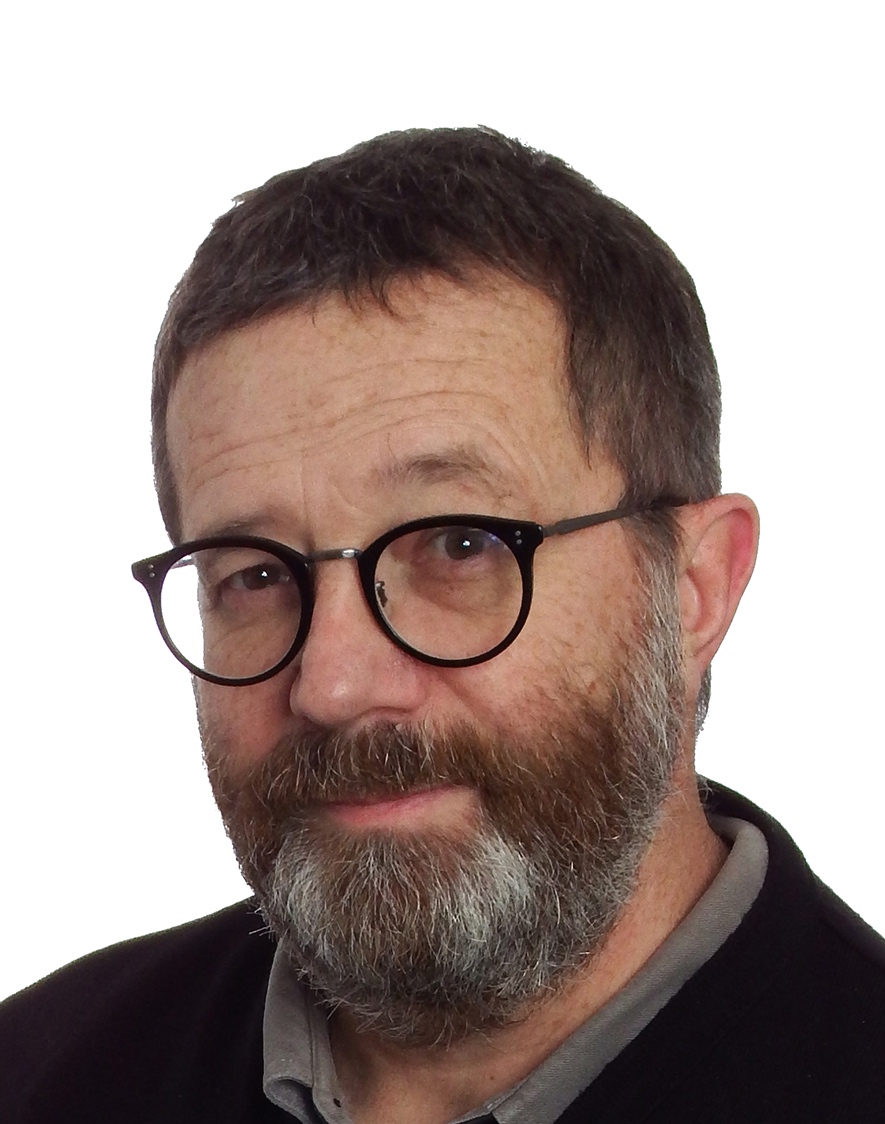 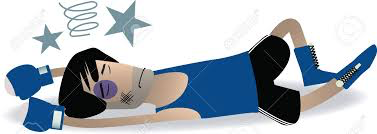 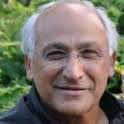 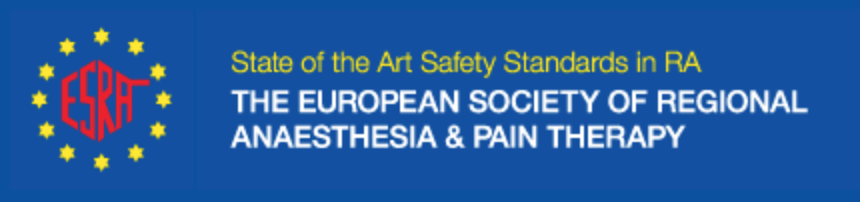 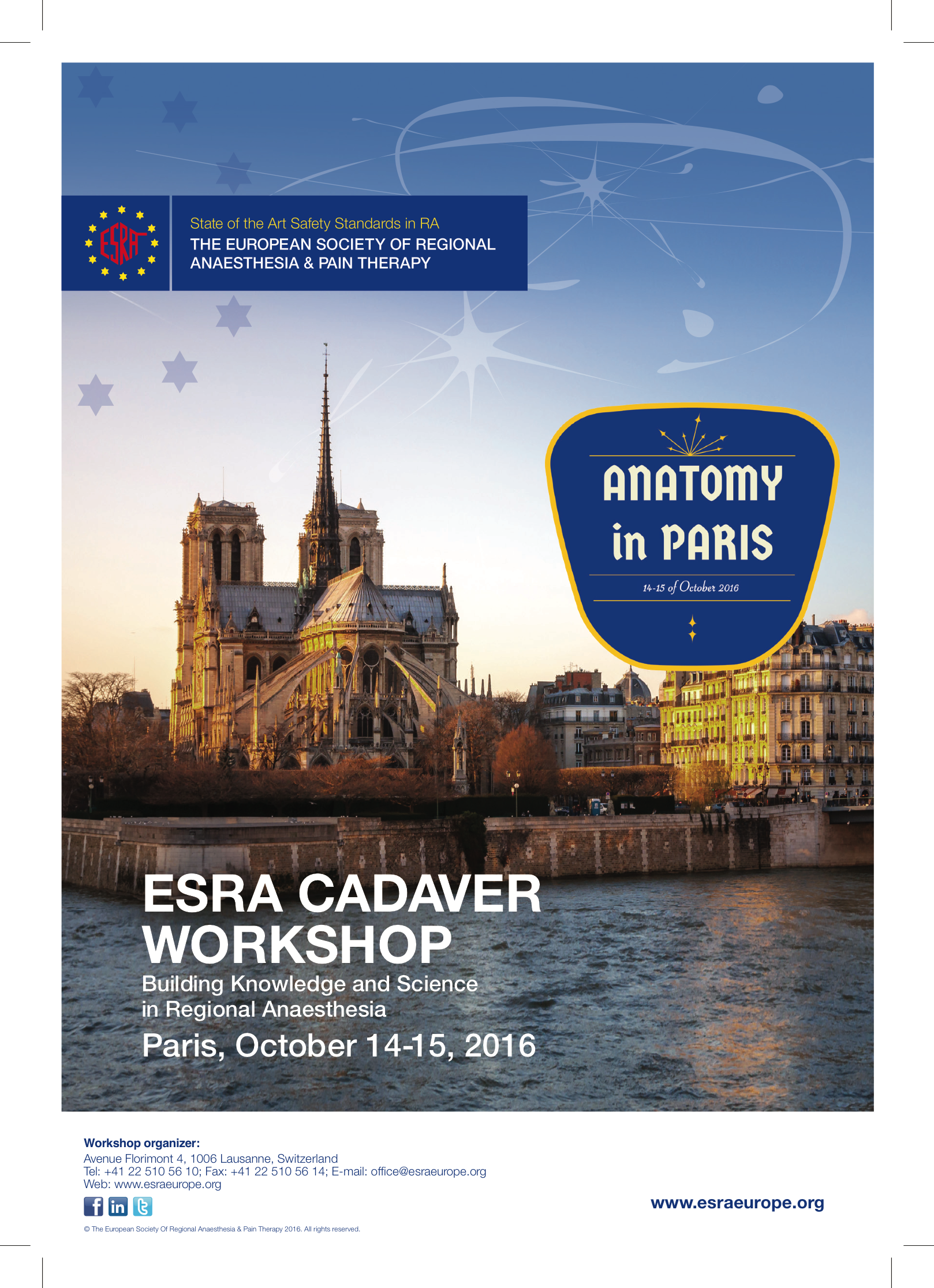 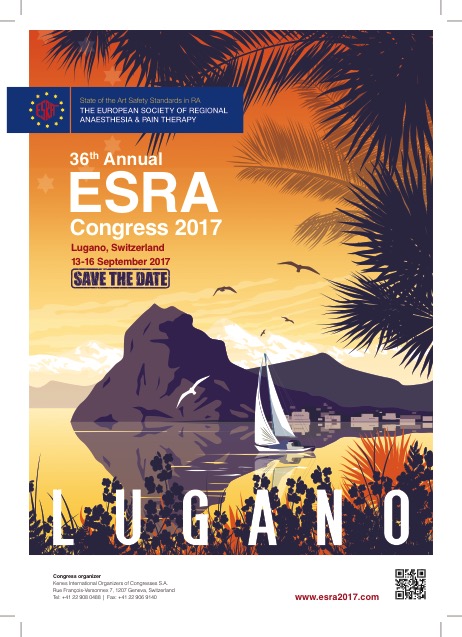 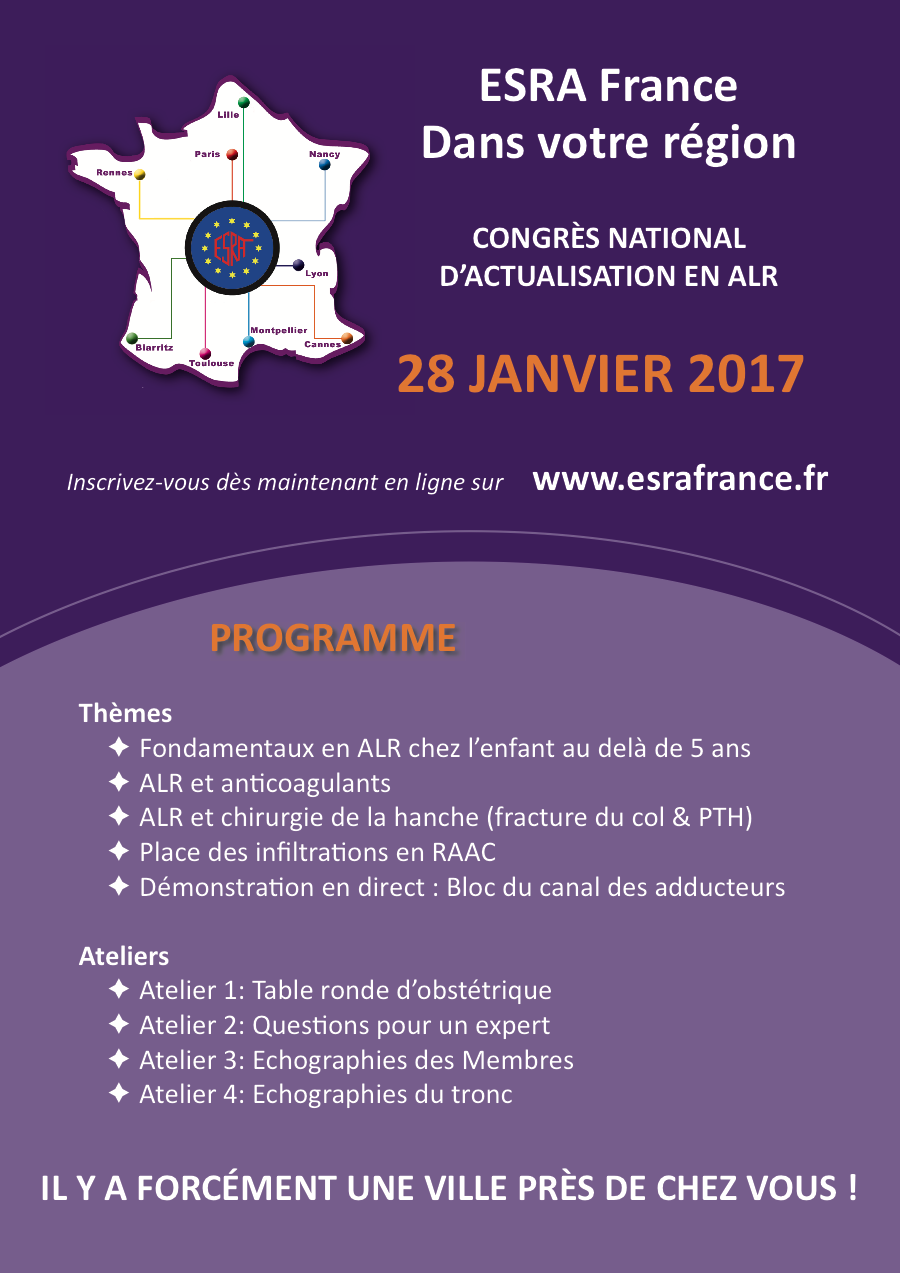